不登校に関する相談窓口
①不登校に関する相談窓口
②教育支援センター
不登校児童生徒の学びの場・居場所
③フリースクール等の民間施設
不登校の子どもが自分のペースで学習や興味のある活動を行う民間施設です。
下記は令和３・４年度に市内の小中学生が利用し、出席扱いとなった県内の施設です。施設によって活動が異なるため、利用する際は学校と面談を行う場合があります。
④不登校の保護者の会
　不登校の子どもの保護者が、情報交換や不安・悩みを共有することができます。
 （下記は令和５年９月現在で船橋市教育委員会が把握している船橋市にある親の会となります。）
⑤その他関係機関
　学校内にも落ち着いて過ごせる場所や相談に乗ってくれる専門家がいます。
校内サポートルーム
　市内の中学校全校に設置しています。登校しても自分の教室に入れない時や、気持ちを　
　落ち着かせたい時に利用できる教室です。
　市内の小学校では使用できる教室の状況が異なるため、各学校で設置状況が異なります。
スクールカウンセラー
　心の問題の専門家として、児童生徒や保護者の悩みを聞き、教職員との連携を図りなが
　ら支援を進める心理の専門家で、千葉県や市から各学校に週１～２日派遣されています。
スクールソーシャルワーカー
　市内の小中学校と市立船橋高等学校に通う児童生徒の抱える問題の解決に向け、社会
　福祉の専門的な知識や技能を活用し、児童生徒が置かれた環境に働きかける等をして、
　支援を行います。
不登校児童生徒への相談・支援窓口については、『千葉県版不登校児童
　生徒・保護者のためのサポートガイド』にも掲載されています。　
  https://www.pref.chiba.lg.jp/kyouiku/shidou/seitoshidou/
　ijimemondai/futoukou-taisaku.html

  また、船橋市ホームページには、不登校を含めた公的な相談窓口を項目
  ごとに分けた「船橋市サポートガイド（相談窓口一覧）」があります。
　https://www.city.funabashi.lg.jp/kodomo/gakkou/006/
　p118496.html
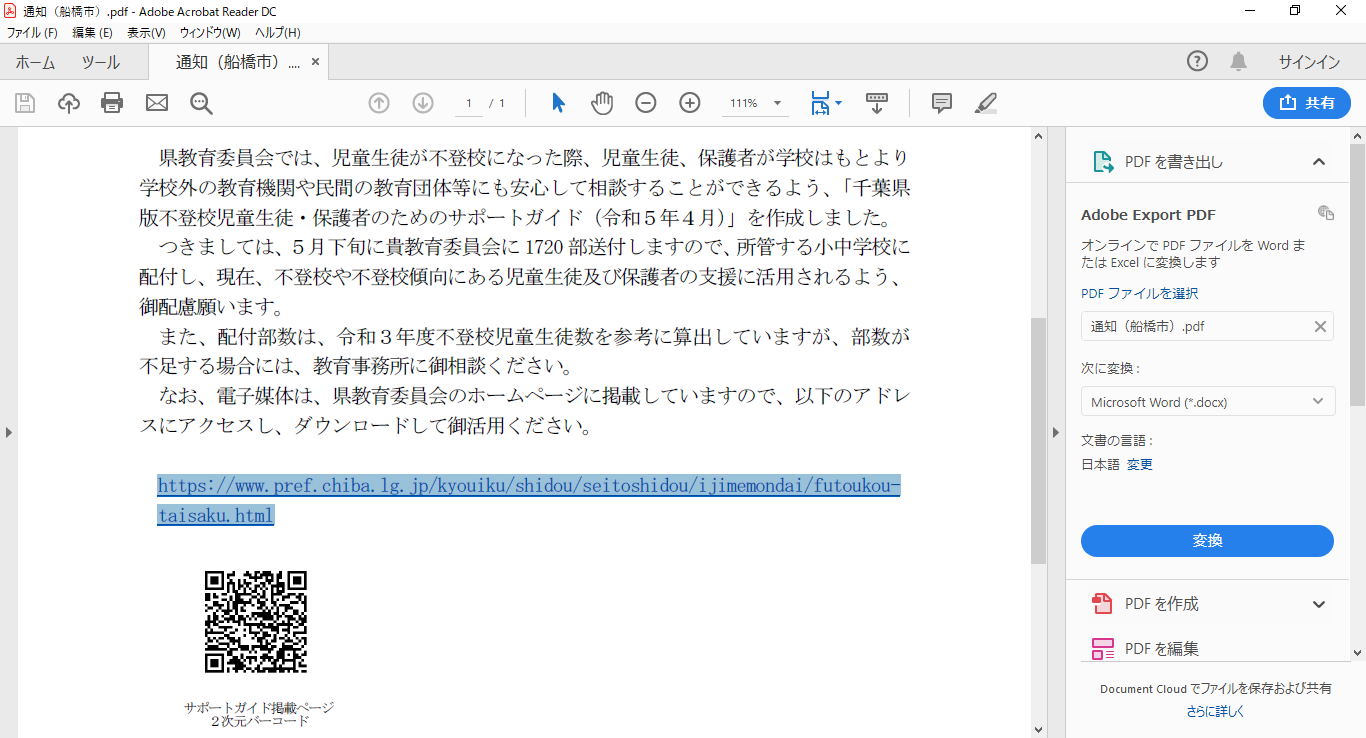 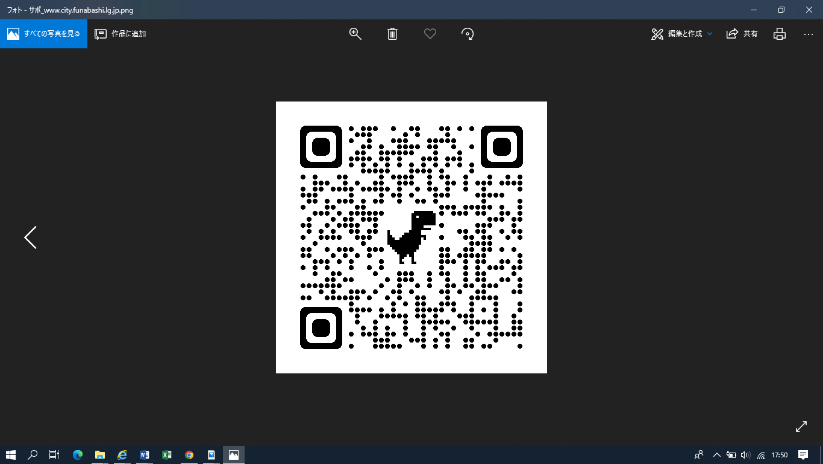 学校が苦手な児童生徒の保護者の方へ
不安や困りごと、ありませんか？
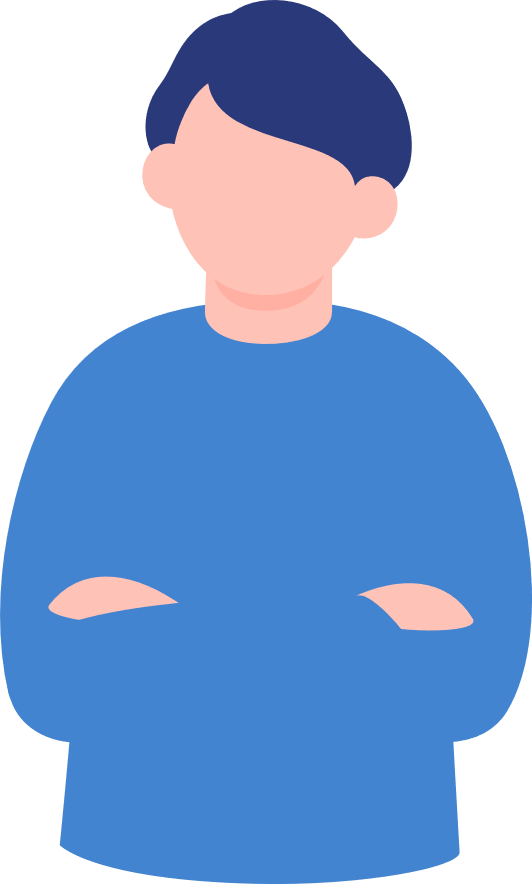 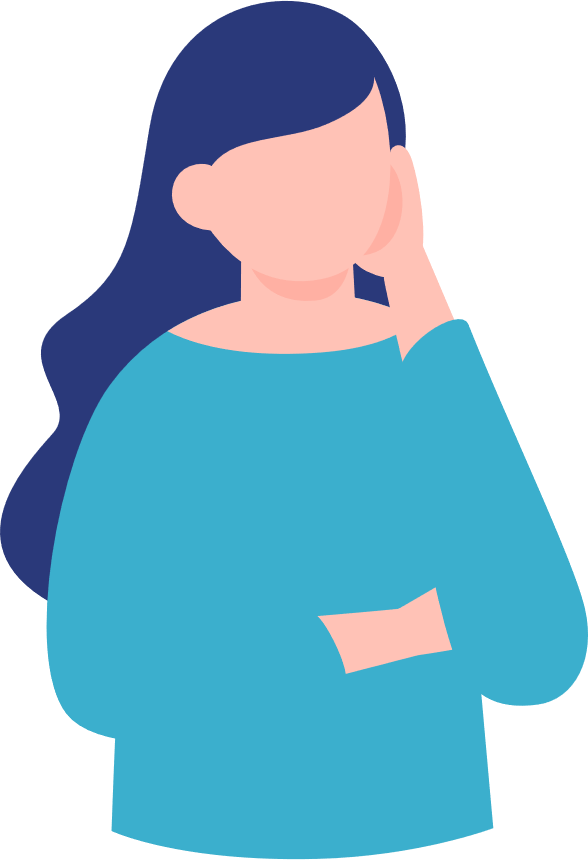 船橋市
不登校相談リーフレット
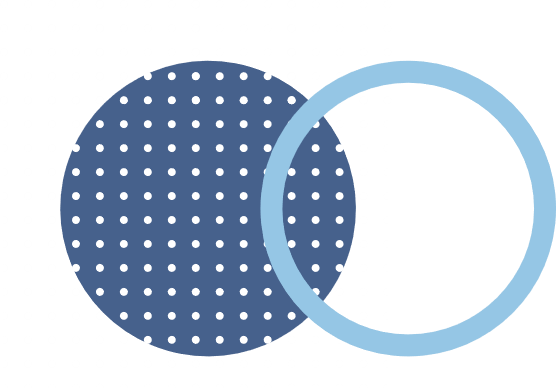 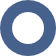 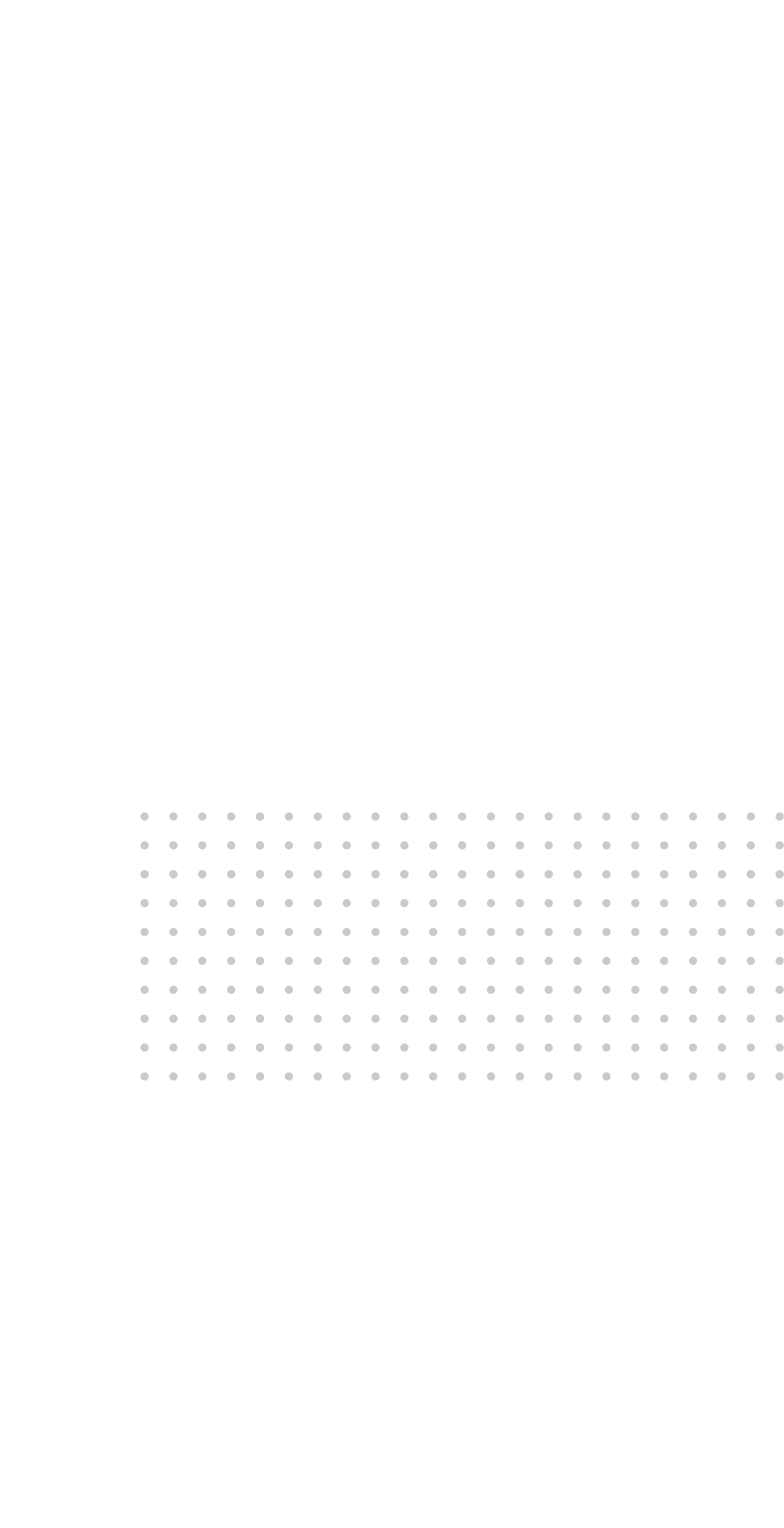 学校に行きたがらない
学校から帰ってくるといつも疲れている
学校に行こうとすると頭やお腹が痛くなる
家や自分の部屋から出たがらない
子どもへの接し方が分からない
家庭学習を続けるべきか
誰にも相談できない
子どもに学校に行くよう働きかけてよいか
学校に行かない理由を聞いてよいか
理由を聞いてもよく分からない／答えたがらない
心配な状態が続いている
ゲームやSNSに没頭して昼夜逆転している
学習の進度が遅れ、学校の授業についていけない
このままでは、将来、進学や就職できないのでは
一人で悩まないでください。
不登校は誰にでも起こり得ることです。
お子さんや保護者の方の周りには、行政・民間の様々な支援の輪が広がっています。このパンフレットでは、不登校等学校が苦手なお子さんの保護者の方の相談先などについてご紹介します。
令和5年　船橋市教育委員会学校教育部指導課